National Wraparound Childcare Programme
The National Wraparound Programme is part of the Childcare Reforms announced by the government in the spring budget 2023. Investing £289m in the programme. 

The government’s ambition is that all primary school children will have access to wraparound childcare by March 2026 to support parents to work or train.

The expectation is that wraparound childcare will be available for children from reception to year six from 8am to 6pm, term time, in or near to every primary school. The government have invested funding to support the start-up of wraparound although in the long-term parental fees should cover ongoing costs. 

Wraparound provision can be set up and managed by school or an external provider

The DfE have produced Wraparound childcare guidance for schools - Wraparound childcare guidance for schools - GOV.UK (www.gov.uk) 

As a local authority we will be supporting you with the development of new or expanded wraparound childcare.
[Speaker Notes: Ambition is for all parents of primary school aged children to be able to access wraparound childcare.

Wraparound refers to care that wraps around the school day and is often referred to as breakfast and after school clubs/ provision.

External provider may be a private provider who runs the provision on school site (rents a space) or a local nursery/ preschool or local childminders.]
Revenue Grants
Aim of the funding is to cover startup costs or running costs of new provision while demand is being build, to remove financial risk. This can include new or extended provision, must meet government criteria, 

Creating new wraparound provision 
Expanding current provision 
Extending current provision by time
Extending current provision by number of places
Grant funding can be used for:

Staffing
Equipment and Resources
Insurance and registration
Advertising
Staff training
Premises
[Speaker Notes: Government criteria – 8am -6pm, every day, on school site or close by (parents mustn’t need to transport children)

Creating new provision – where none exists
Expanding current provision – setting up new after school where breakfast club already exists
Extending current provision by opening hours e.g. after school club in place but closes at 5pm – open to 6 (by at least an hour) or add a day such as Fridays.
Extending current provision by number of places – 20 places currently – may want to increase to 30 places.

Or can be a mix of all these

Can not be used to sustain current provision. To purchase transport, building work.
We do have a small about of capital funding which can be used in certain circumstances such as making adaptation to ensure inclusivity.]
Revenue Grants
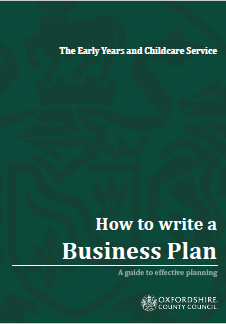 To apply for grant funding, you will need to show:

Business plan including three-year financial forecasts showing sustainability in year 3
Demand for wraparound provision – parent surveys
Considered any current provision
	
Grant funding is only available for the duration of the programme (until March 2026) so the earlier you apply the more you can apply for.

Capacity Building Officers – Jade Enver & Karen Osborne will be able to support you. Guidance, templates and easy to use tools are available to help you


Please complete an Expression of Interest – https://forms.office.com/e/CtUa5sQans

For more information email wraparoundchildcare@oxfordshire.gov.uk
[Speaker Notes: Business plans 

We expect that financial forecast will show a deficit in years 1 and 2. the grant will cover the deficit in these years.

For example from March 2025 – can only claim for one year.]